Unit 9Nuclear Energy
Marie Curie (1867 – 1934)
Pioneered research on radioactivity
She discovered Polonium and Radium
Developed theory of Radioactivity and techniques to isolate radioactive isotopes
Won the Nobel Peace Prize in both Chemistry and Physics
First woman to win a Nobel Prize
Only woman to win in two fields
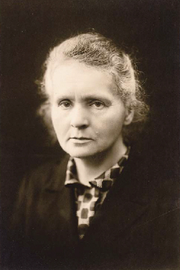 What is Radioactivity?
Radioactivity
Release of subatomic particles and powerful energy due to the disintegration (breakdown) of unstable nuclei
Due to spontaneous changes in the nucleus of an atom that often transforms the atom into a different element
Where does it begin?
Unstable isotope
An element whose nucleus decays and emits radioactive energy and subatomic particles
Typically large nuclei
Mostly elements with atomic numbers greater than 84
Types of Radiation
Alpha ()
Charged helium nucleus 
Charge of +2
paper
2+
Beta (-)
Electron
Comes from the nucleus
plastic
1-
Gamma ()
Electromagnetic wave
Does not change an element
lead
Nuclear Decay
Decay – when an element transforms into another element(s) with lower mass
Alpha Emission
Beta Emission
F ission
splitting a nucleus into two or more smaller nuclei
some mass is converted to large amounts of energy
F ission
chain reaction - cascade fission reaction
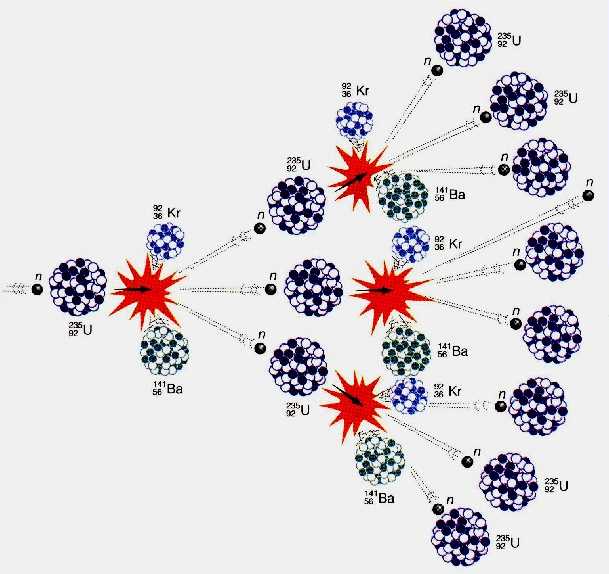 Fusion
When two small nuclei combine to form one nucleus of larger mass
produces even more energy than fission
occurs naturally in stars
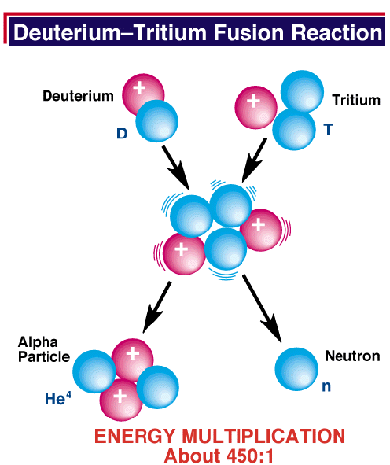 Radioactive Isotopes
Americium-241 is used in smoke detectors
Cobolt-60 is used in food irradiation and in cancer treatment
Iodine-131 is used to detect thyroid problems
Lead-210 is used to date layers of sand and soil
Cooling Tower
Nuclear Power
Fission Reactors
Nuclear Power
Fission Reactors
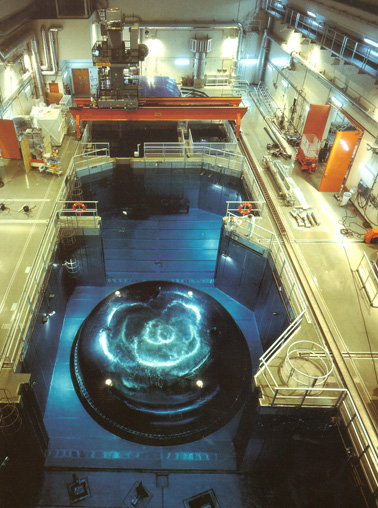 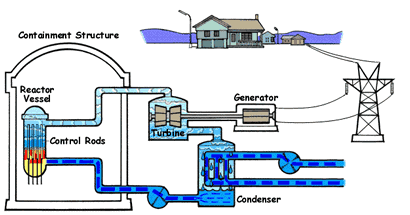 Nuclear Power
Fusion Reactors (not yet sustainable)
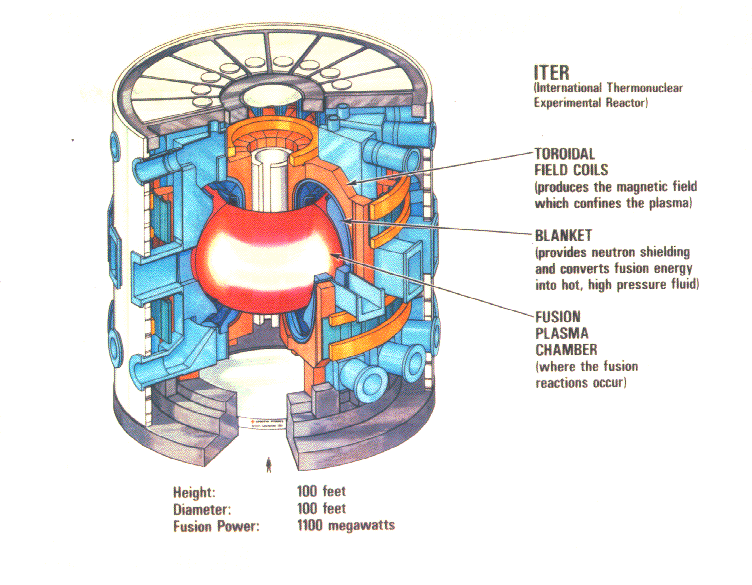 Nuclear Power
Fusion Reactors (not yet sustainable)
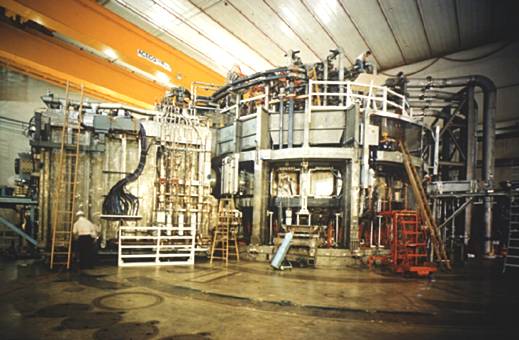 National Spherical Torus Experiment
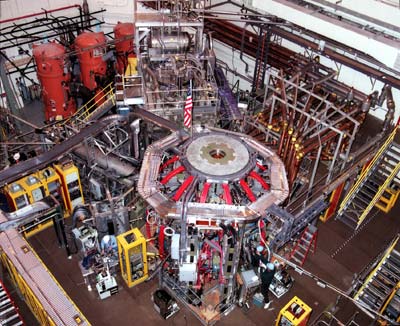 Tokamak Fusion Test Reactor

Princeton University
Nuclear Power
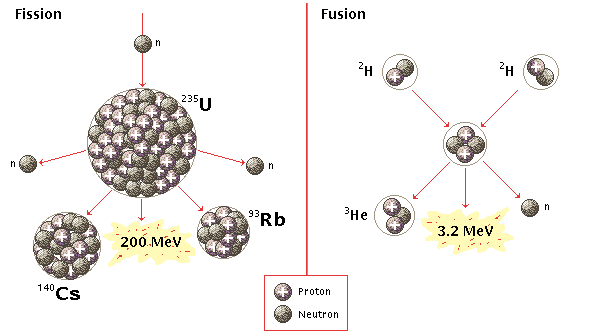 FISSION
FUSION
vs.
235U is limited
danger of meltdown
toxic waste
thermal pollution
Hydrogen is abundant
no danger of meltdown
no toxic waste
not yet sustainable
Example Half-lives
polonium-194	0.7 seconds
lead-212	10.6 hours
iodine-131	8.04 days
carbon-14	5,370 years
uranium-238	4.5 billion years
Half-life
Half-life (t½)
time it takes for half of the nuclides in a sample to decay
Half Life Example
How much of a 200g sample of organic material is left after 3 half lives?
Half life of Carbon-14 is 5370 yrs
How many years have passed in 3 half lives?
200 g
100 g
50 g
25 g
[Speaker Notes: 16110 yrs]